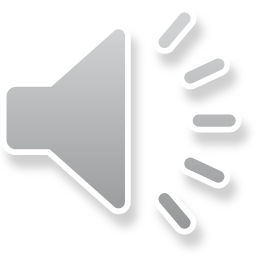 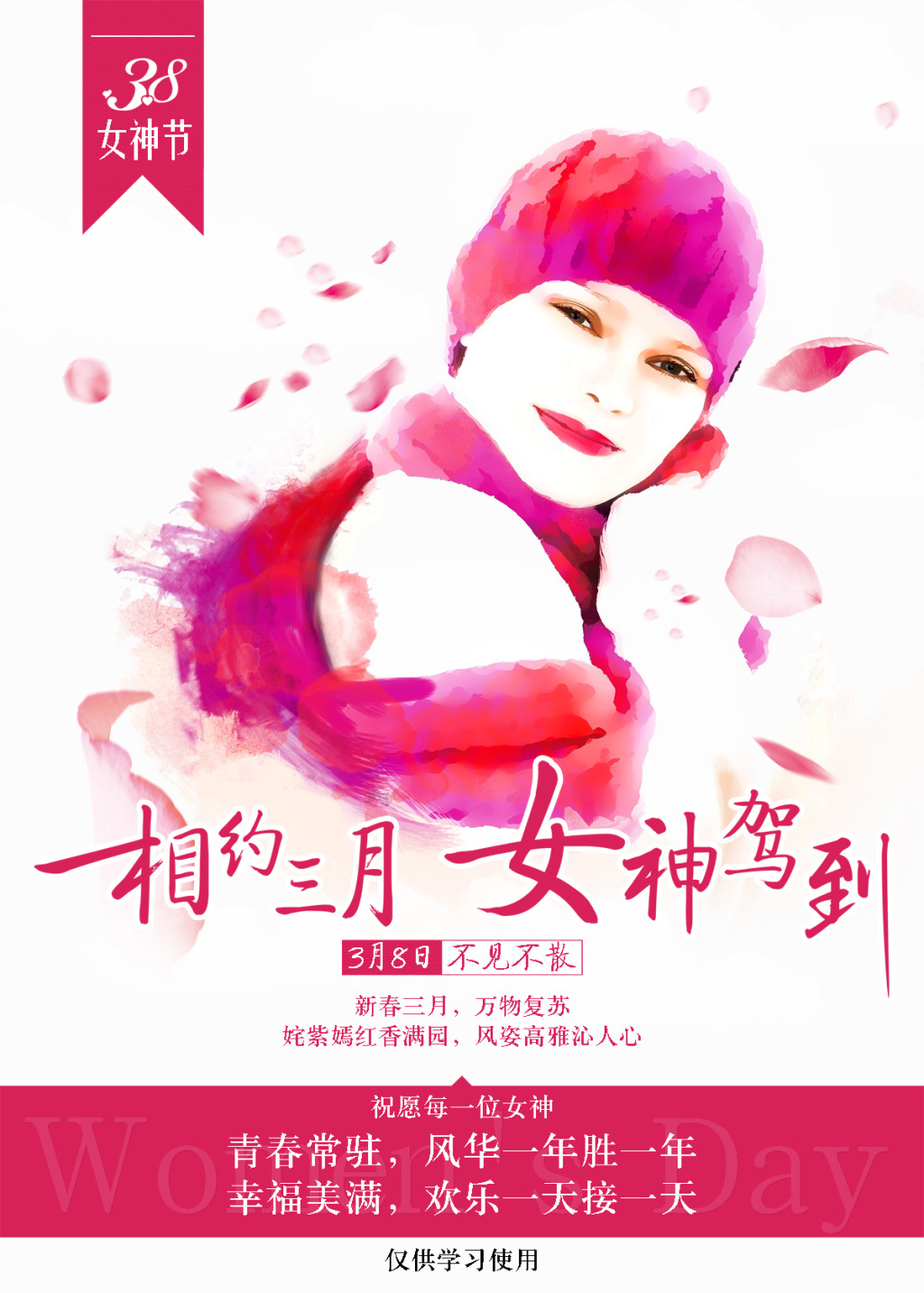 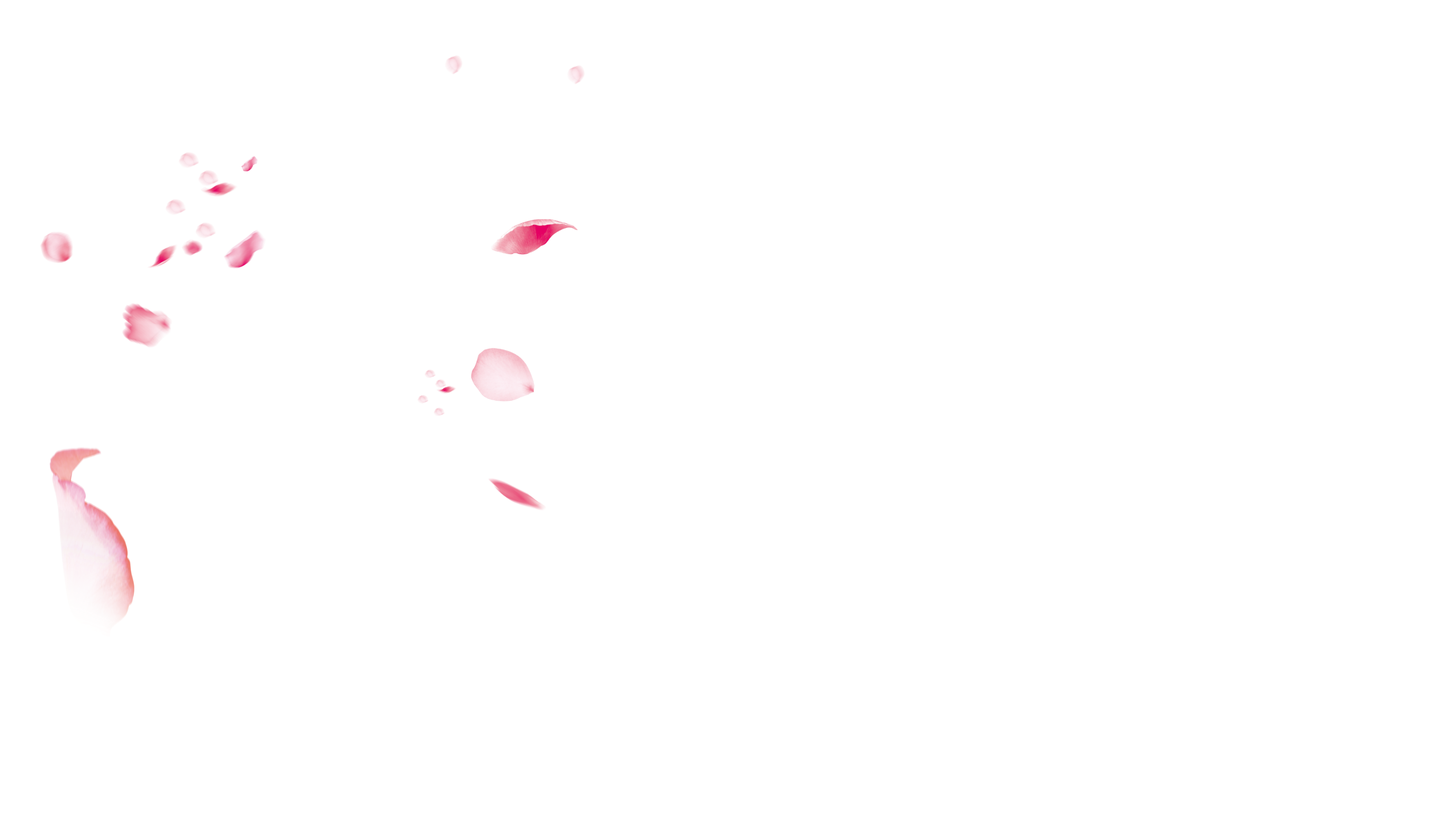 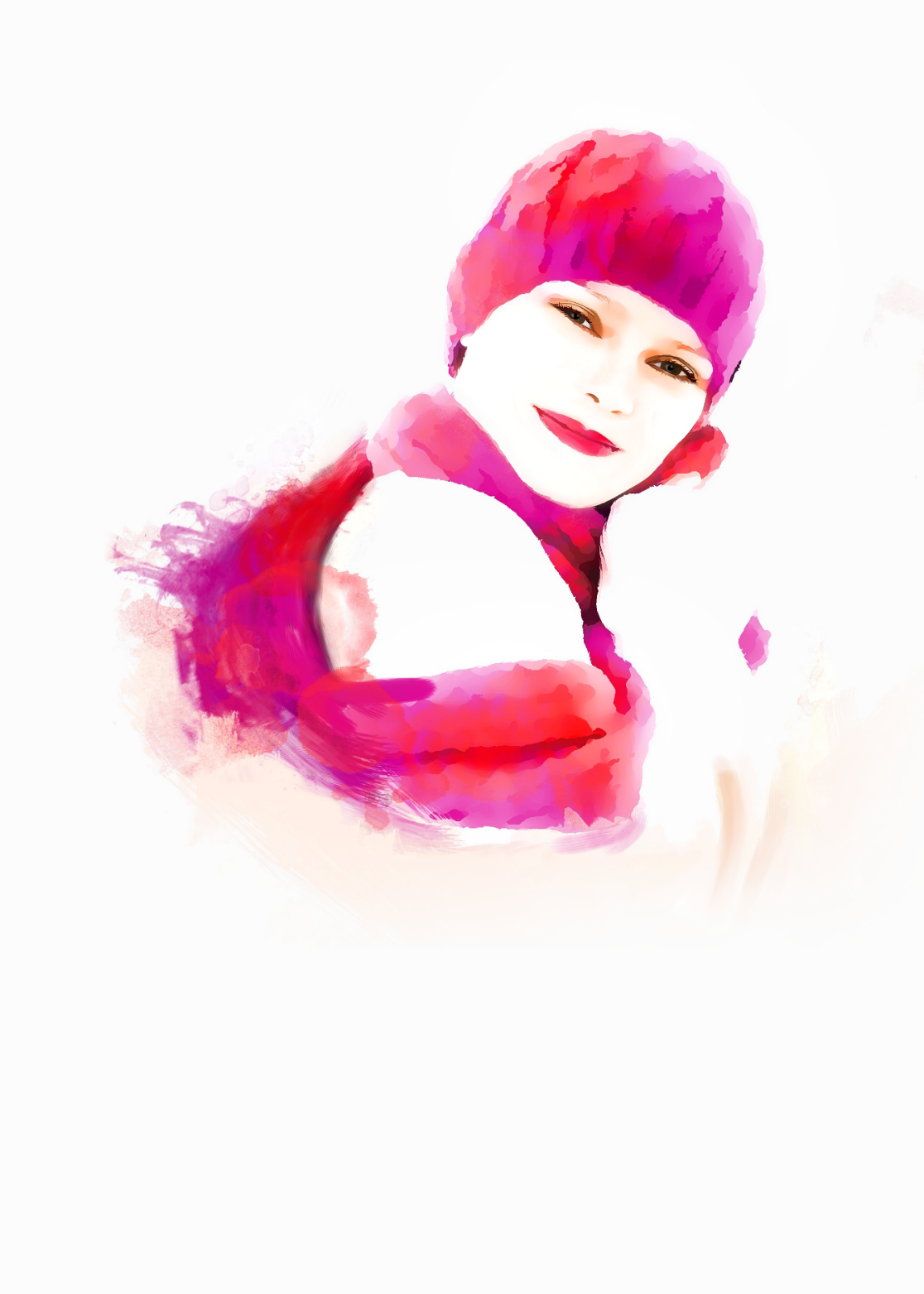 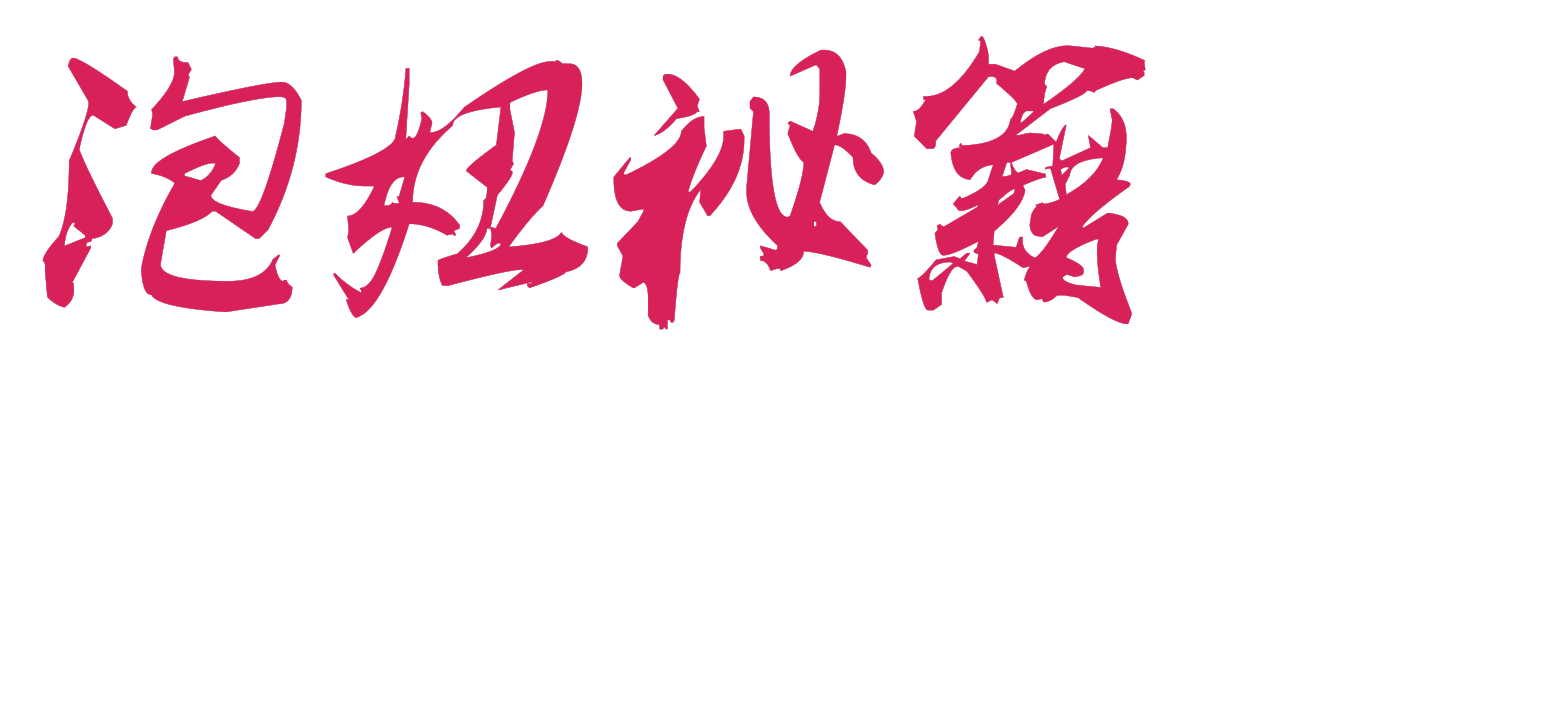 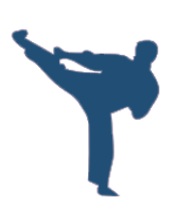 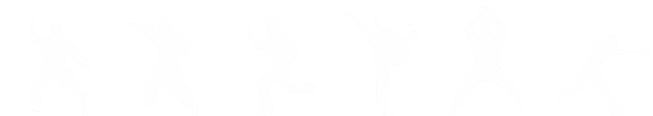 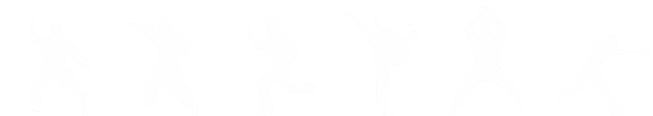 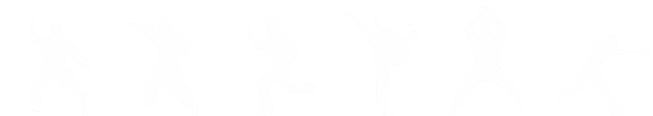 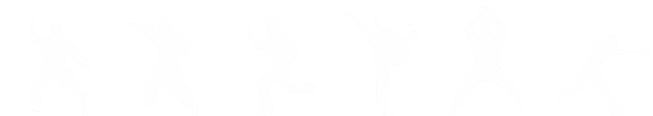 泡妞的原则
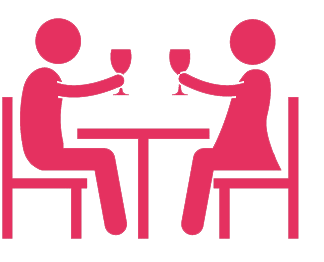 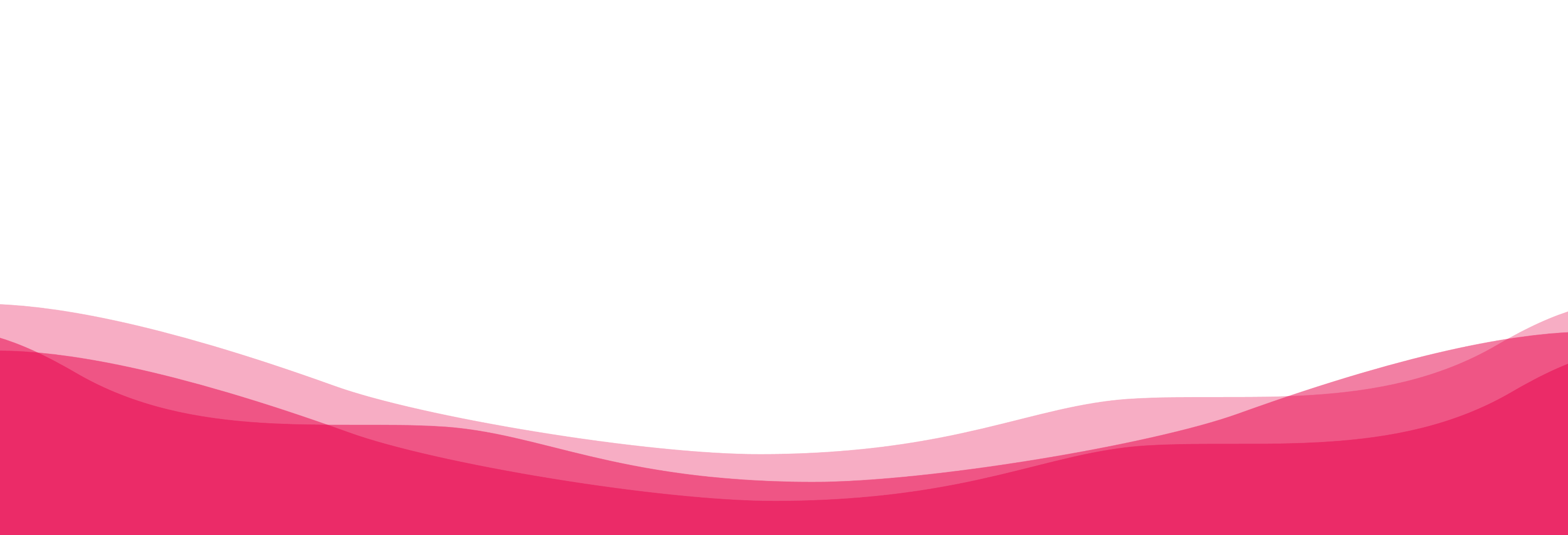 MD!!
敢泡我媳妇！！
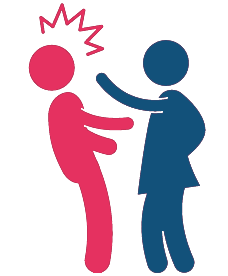 首先泡妞的基本原则是不能影响家庭。如果你的家庭和睦的话，请你相信我，外面无论泡多少女人，都不会比你老婆对你更贴心，更愿意为你付出。很多人不懂这个道理，泡妞把自己陷进去了，最后得不偿失，下场很惨。
我未婚
嫁给我吧！！
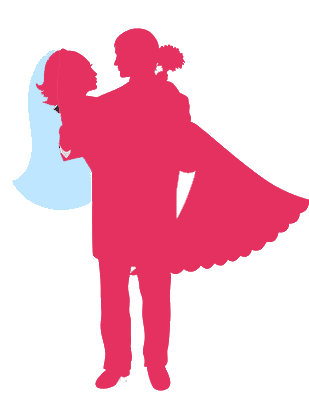 泡妞的第二个原则是盗亦有道，不能过分欺骗。对已婚男人来说，泡妞的时候，最后时分，一定不能隐瞒自己的结婚的事实，更不能以给于婚姻的承诺和对方交往。
泡妞第三个原则是不要碰chu nv。这是一个很重要的原则，也是衡量你泡妞境界的一个标杆。
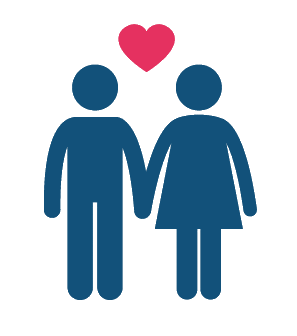 亲爱的，，
今年我18呦！！
泡妞的方法
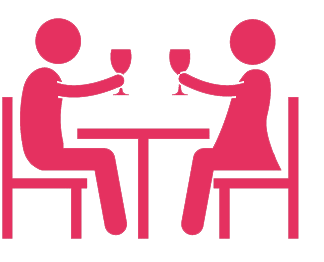 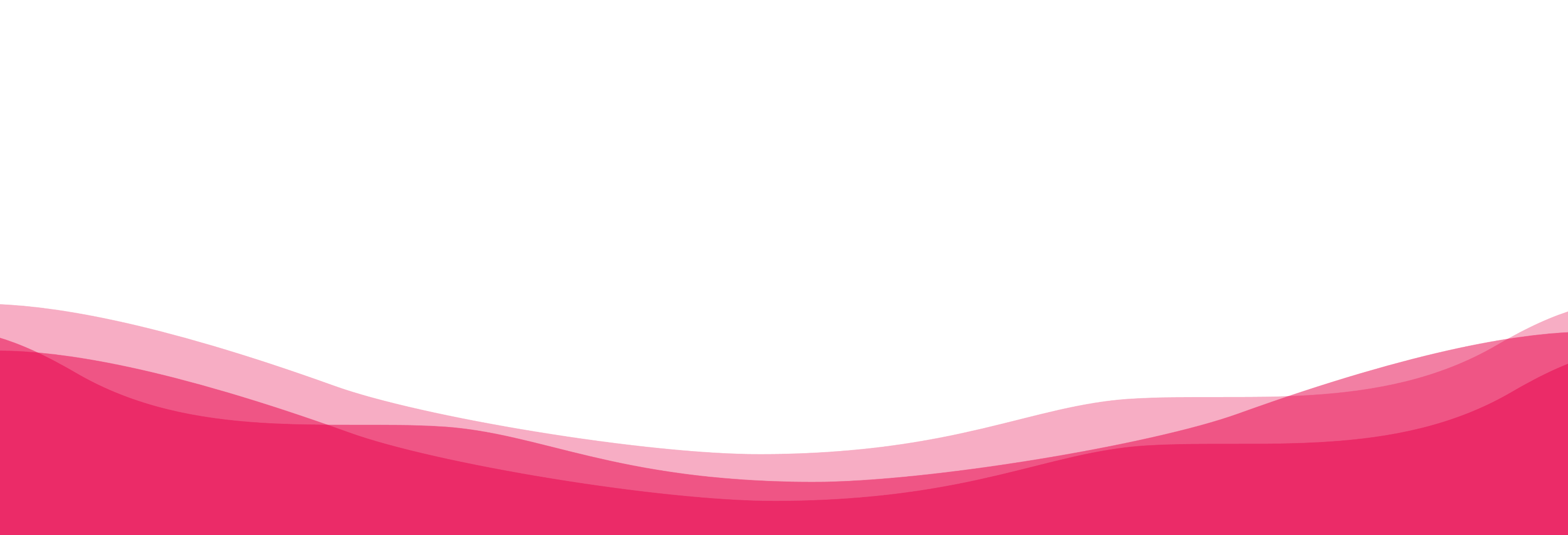 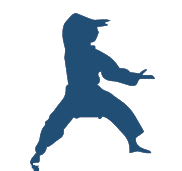 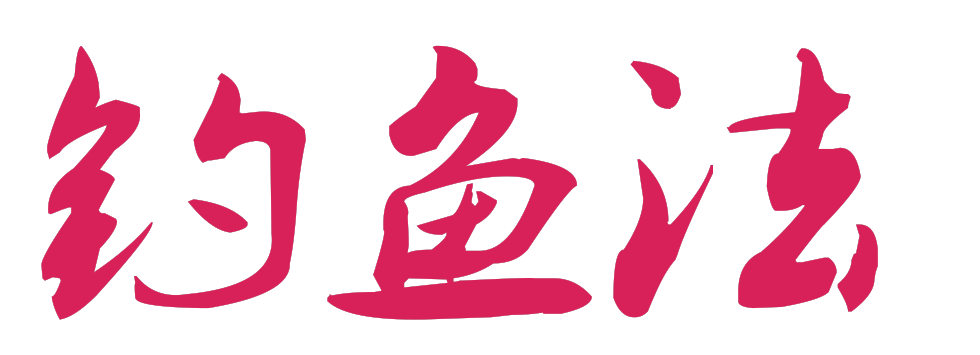 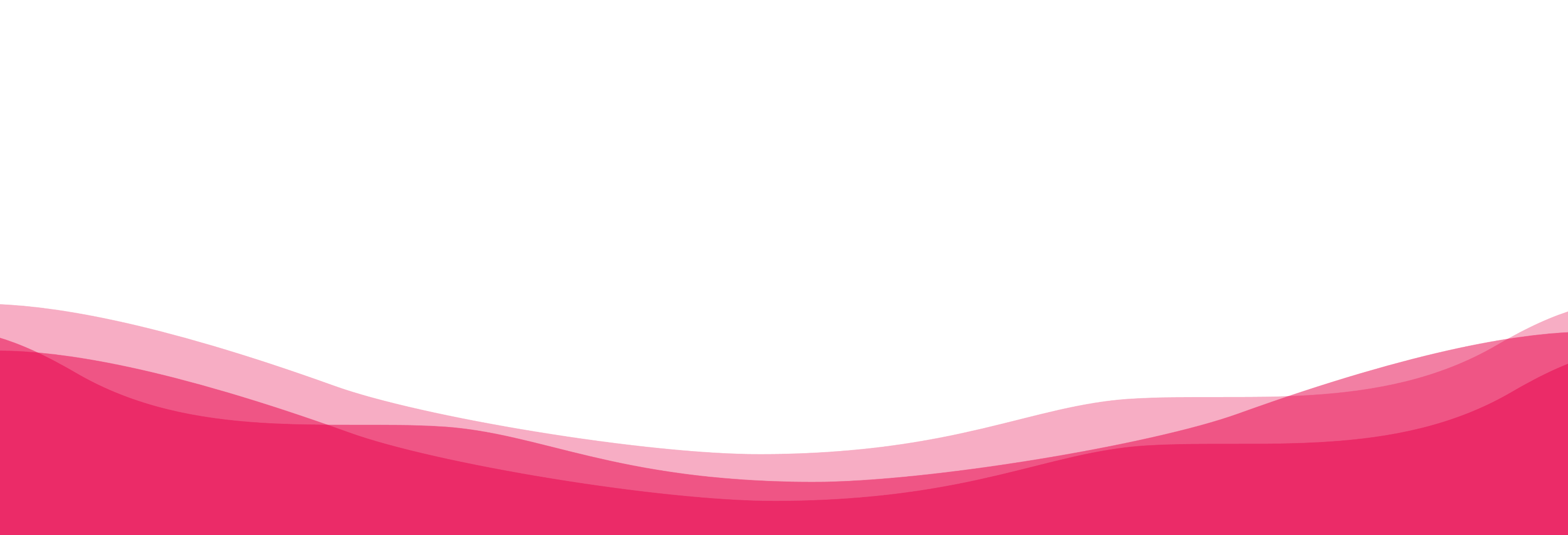 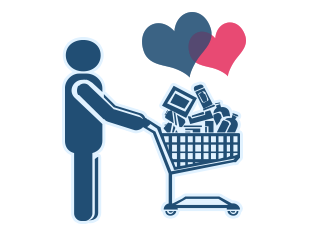 这种方法我最推荐，成功率最高。
首先给自己包装一下，取一个与众不同的网名，和个性介绍，最好写的要含蓄一点，但是不能太正经，因为太正经的，人家不敢找你。而且资料里面最好有非常详细的个人资料，例如名字，年龄，毕业学校，职业等。这样给人真诚的感觉。
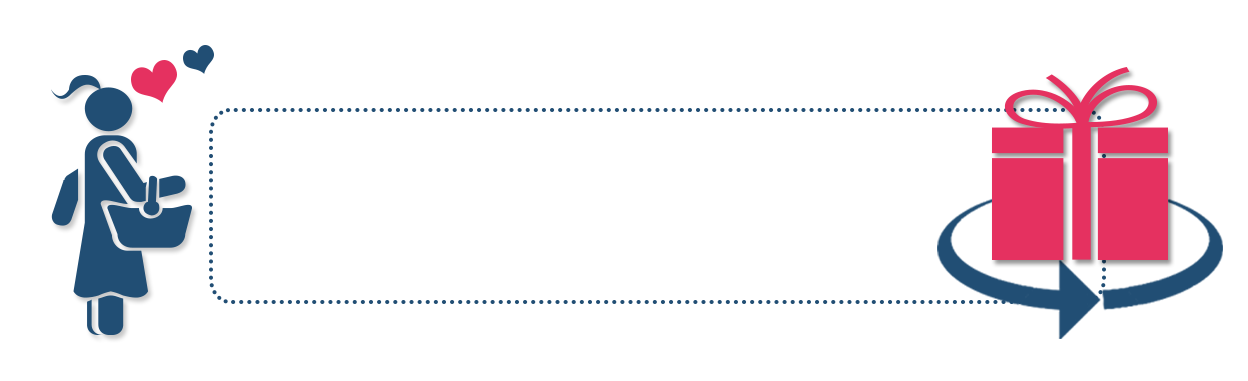 一般对方都会通过搜索功能找到你，加你，而只要能加你，说明她已经认可你，并有某种期望，一般你在继续谈，成功率非常高。
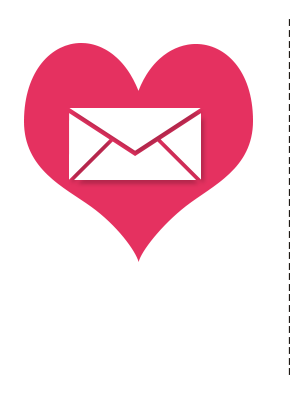 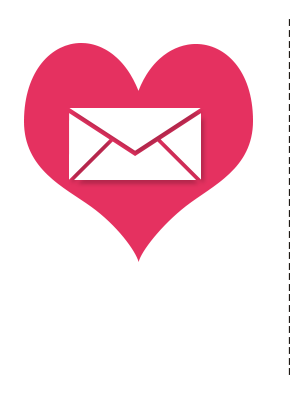 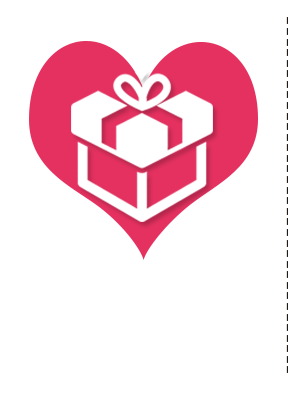 其实男女之间的事情，不是用什么技巧就能全部解决，所有技巧都建立在对方有点意思，不太排斥的情况下。
如果对方根本就很排斥你，无论你用什么技巧和方法都是没用的。
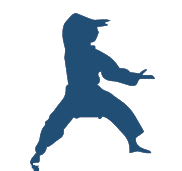 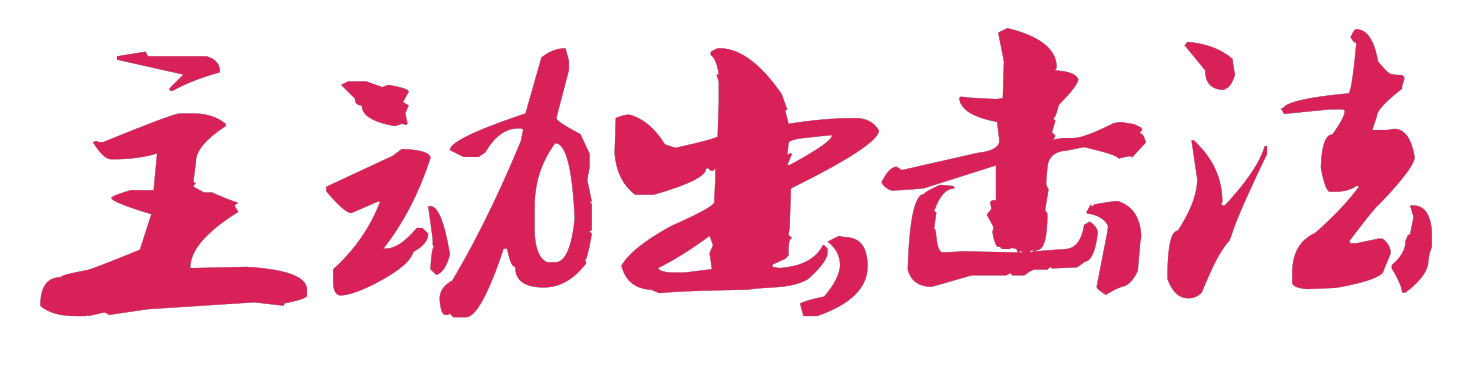 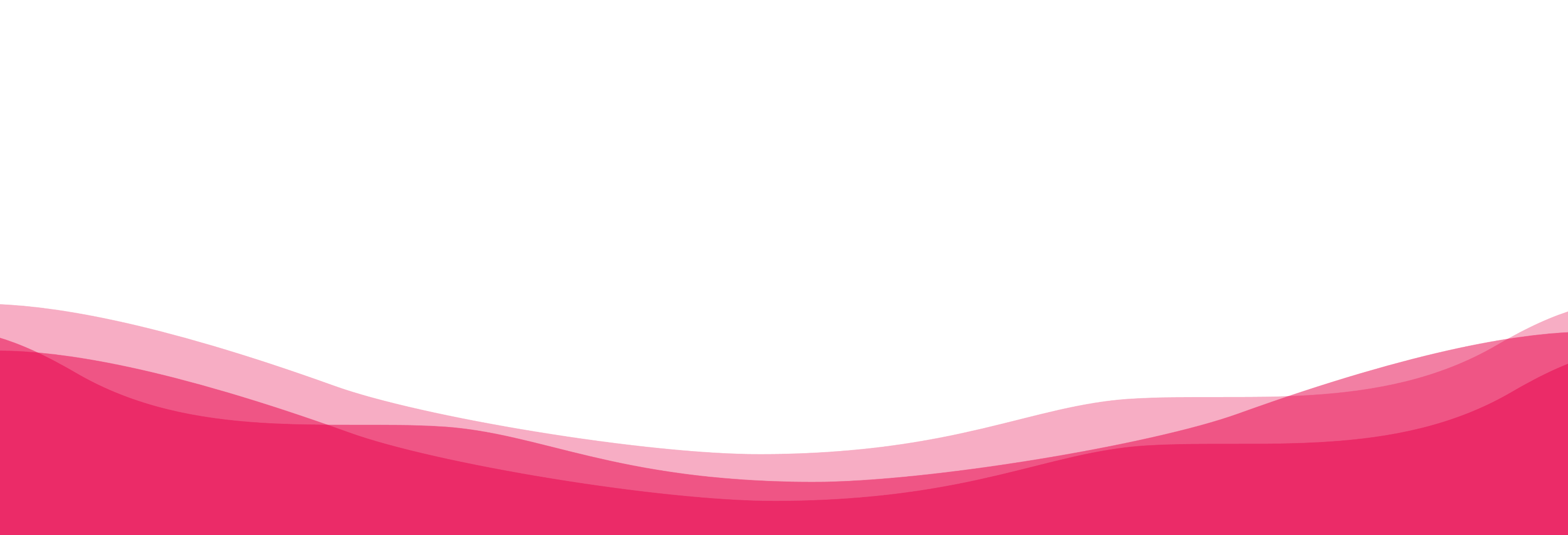 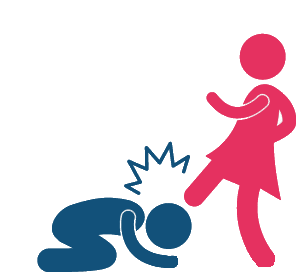 脸皮要够厚！！
其实这个方法和上面的方法是相反的两个过程，但是失败率很高，因此采用这个方法，你首先心里状态就必须好才行，不要怕被骂，更不要觉得不好意思，简单的说，就是要脸皮厚。
你一月多少
大洋啊？？
出击的方法，你可以进入聊天室，看到合适的女性就发出聊天请求，为了不露馅，你要采用私聊方式，别人看不到的，这样，你可以给多个女性发消息。总有一些会回答你的。问问题的时候，一定要出不要落入俗套，大家越爱问的问题，你越不要问。因为这些女性看这些都看到想吐了，激不起他们的探索欲望。
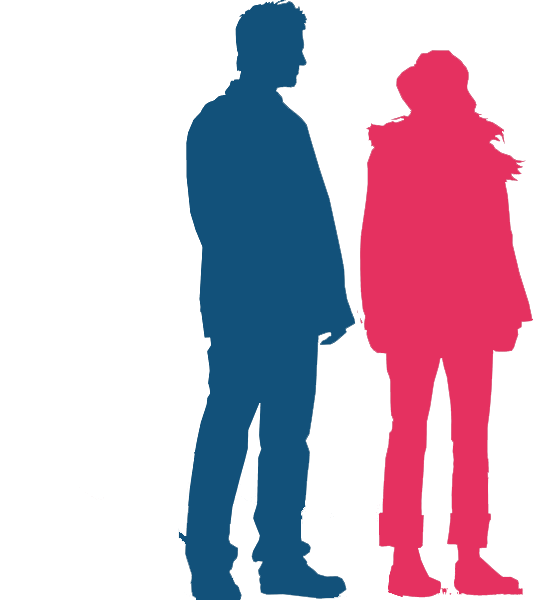 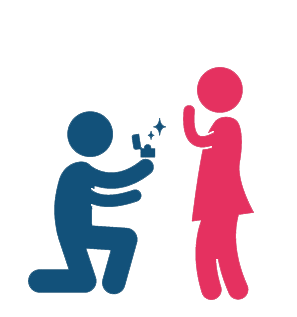 只有成功男人泡妞秘籍，才能够教你成功把妹。泡妞心得是自己的心得体会，也是能够让男士们成功泡妞秘籍。如果一个经验不足的家伙，你会相信我的泡妞心得能够帮助到你。
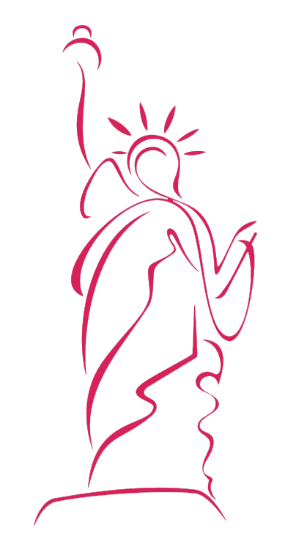 未完待续……
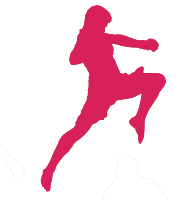 泡妞秘籍，下期等你来战！
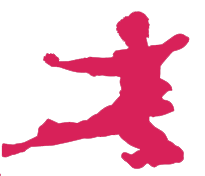